Kauno Rokų gimnazijaNeformalaus ugdymo poreikių 5-8 ir I-III gimnazijos klasėse tyrimas
Tyrimą atliko
 
psichologė A. Andriuškienė
                               


2022 m. gegužė
Tyrimo tikslas – įvertinti neformalaus ugdymo poreikius 5-11 klasėse.
Uždaviniai:
Išsiaiškinti, kaip aktyviai bei noriai 5-8 ir I-III gimnazijos klasių mokiniai įsitraukia į organizuojamus mokykloje renginius;
Nustatyti, ar 2021-2022 m. m. organizuoti renginiai atitiko mokinių poreikius;
Išsiaiškinti, kokie gimnazijos renginiai labiausiai mokiniams įsiminė bei patiko 2021-2022 m. m. ir kokių renginių jie pageidauja kitais mokslo metais;
Išsiaiškinti, kokių būrelių gimnazijoje mokiniai pageidauja kitais mokslo metais.
Mokinių apklausa vyko 2022 m. gegužės mėn.
Apklausoje dalyvavo 73  5-8 ir I-III gimnazijos klasių mokiniai.
Mokinių, dalyvavusių apklausoje, procentinis pasiskirstymas pagal klases
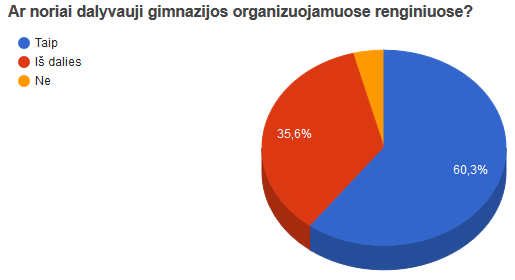 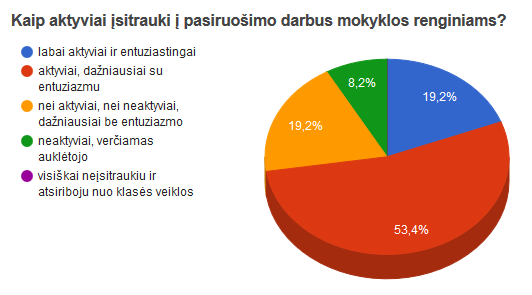 Ar 2021-2022 m.m. organizuoti renginiai atitiko tavo poreikius?
Mokiniams labiausiai patikę ir įsiminę 2021-2022 m.m. organizuoti renginiai:
Kalėdinė mugė  
Erasmus+ projektai
Sporto renginiai
Kaziuko mugė
Menų savaitė
Skaitovų konkursas
Talentų šou
Vasario 16-oji
Rugsėjo 1-osios šventė
Akcija „Bendraukime“
Pyragų diena
Mokytojų diena
Muziejų lankymo diena
Renginiai, susiję su karjeros ugdymu
Šokių savaitė
Orientacinio bėgimo varžybos
Dailyraščio konkursas
Karjeros diena
Mokinių pageidaujamos veiklos bei renginiai kitais 2022-2023 mokslo metais:
Diskotekos/šokių savaitė
Sporto renginiai 
Išvykos/ekskursijos
Filmų vakarai
Kalėdiniai renginiai
Kaziuko mugės
Talentų šou
Šeimos šventė
Naktis mokykloje
Projektų dienos (juos pristato mokiniai, atlikę projektus)
Erasmus+ renginiai, išvykos
Tėvo/motinos dienos minėjimas
Hellowin‘o šventė
Savęs pažinimo veiklų/paskaitų
Teatro spektaklių
Su chemija ir bandymais susijusių renginių
Metai be patyčių
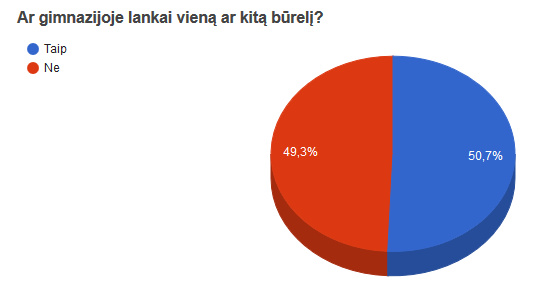 Mokinių pageidaujami būreliai 2022-2023 m. m.:
Būreliai susiję su įvairiomis sporto šakomis (rankinio, stalo teniso, kvadratas, šaudymo iš lanko, bokso krepšinis, futbolas, tinklinio, badmintono, smiginio)
Astronomijos
Sportinių šokių/gatvės šokių/indiškų šokių
Gitaros
Skautų
Fotografijos
Choro
Dramos/teatro
Siuvinėjimo/rankdarbių
Informatikos (programavimas)
Robotikos
Inžinerinės pakraipos būreliai
Išvados
60 proc. mokinių noriai dalyvauja gimnazijos organizuojamuose renginiuose.
Pastaraisias mokslo metais mokinių aktyvumas į pasiruošimo darbus gimnazijos renginiams išaugo nuo 50 iki 73 procentų.
Labiausiai įsiminę ir patikę mokiniams renginiai: Kalėdinis renginys, šimtadienio šventė, rugsėjo 1-osios šventė, Kaziuko mugė.
51 proc. mokinių mokykloje lanko bent vieną būrelį.
Labiausiai pageidaujami mokinių tarpe renginiai/būreliai susiję su sportinėmis veiklomis, šokiais, vaidyba/teatru, būreliai su inžinerine pakraipa